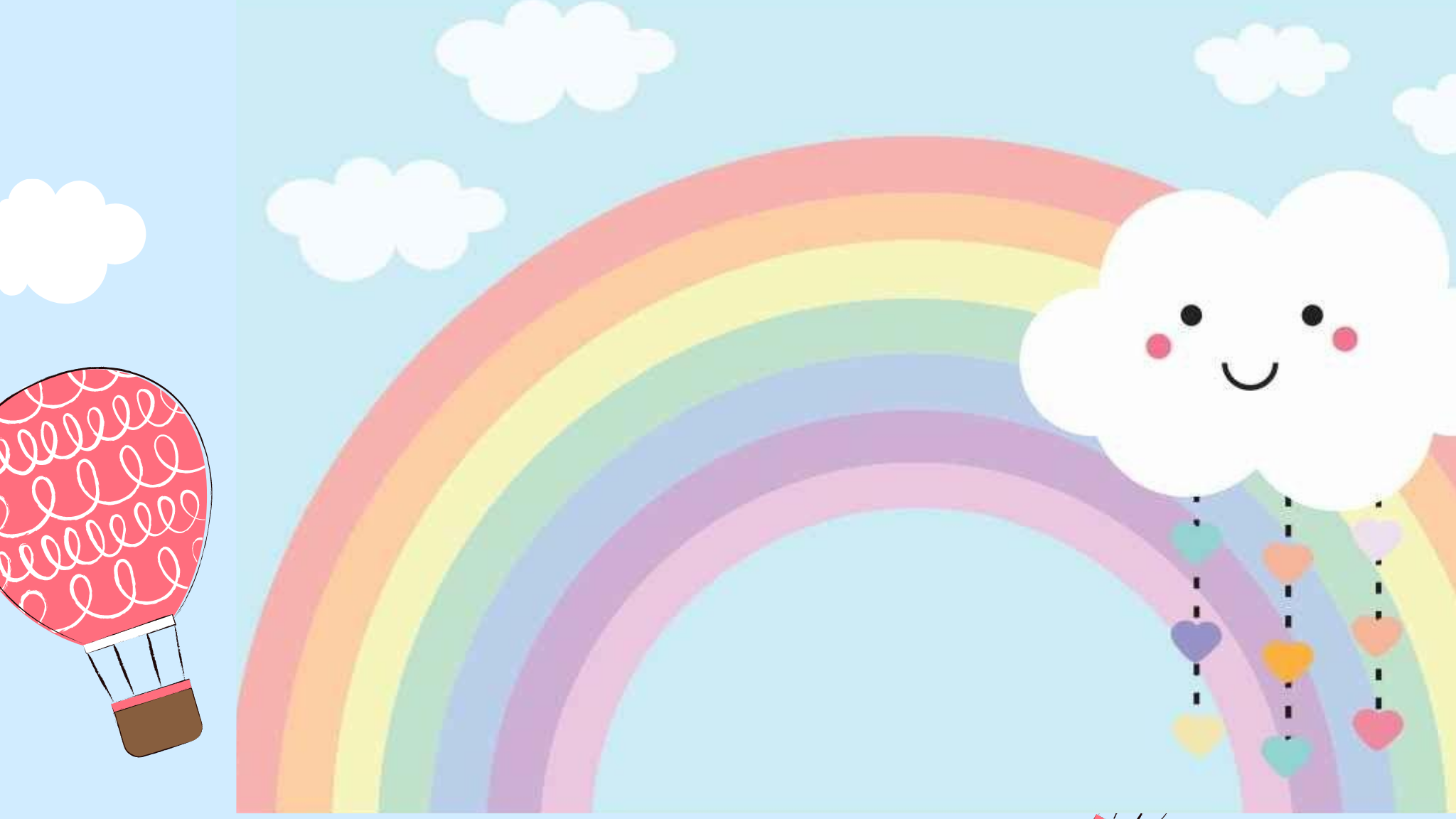 Reunión para padres:
Proyección Escolar
Año 2024
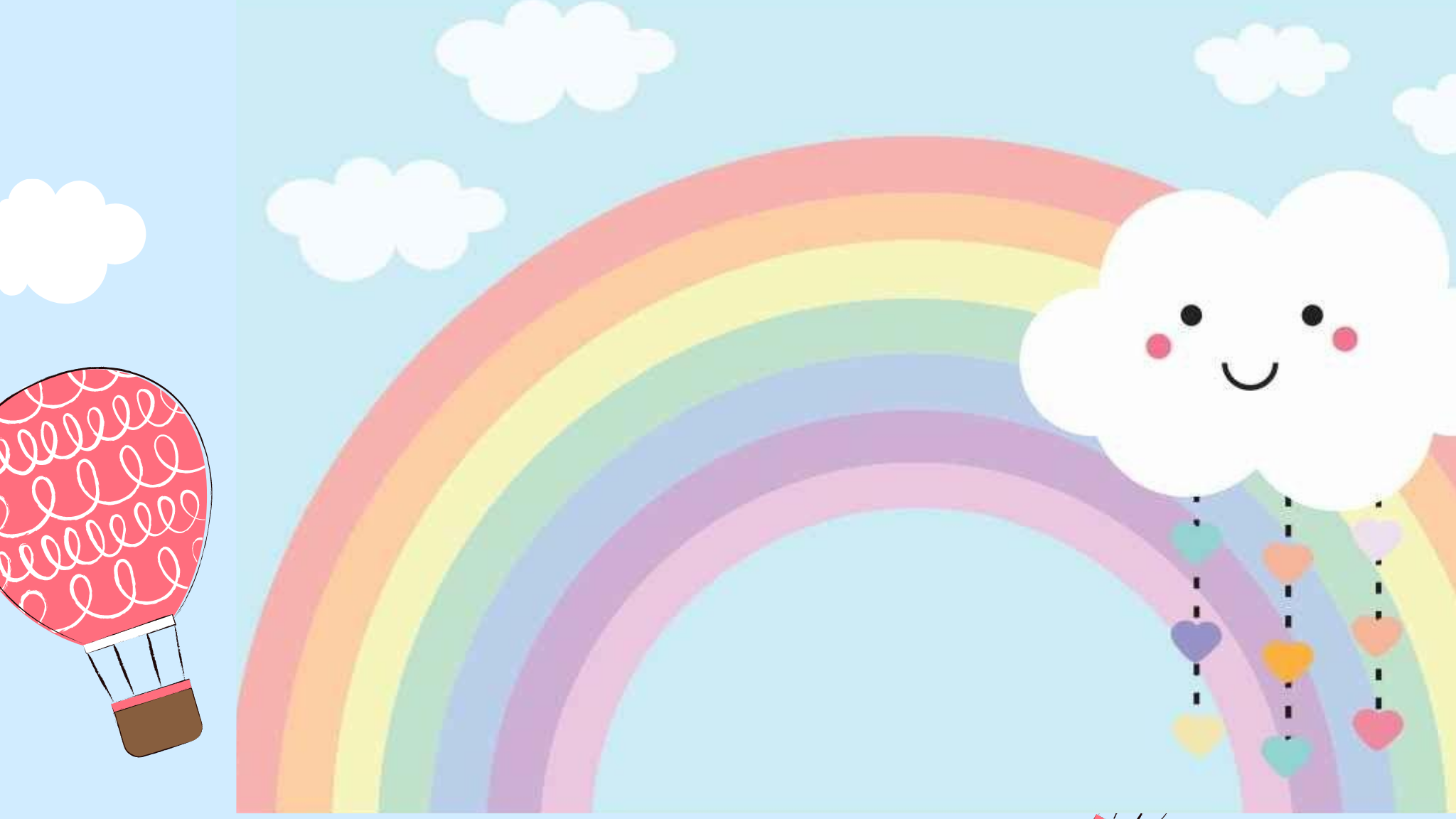 Bienvenida
“A veces los progresos no se ven inmediatamente, pero si a largo plazo”
Hablaremos sobre:
Que es el TEL
Evolución del TEL
Qué es el alta fonoaudiológica
Que sucede cuando los niños/as terminen al año escolar
Tipos de escuelas
Cómo postular
Listado de escuelas
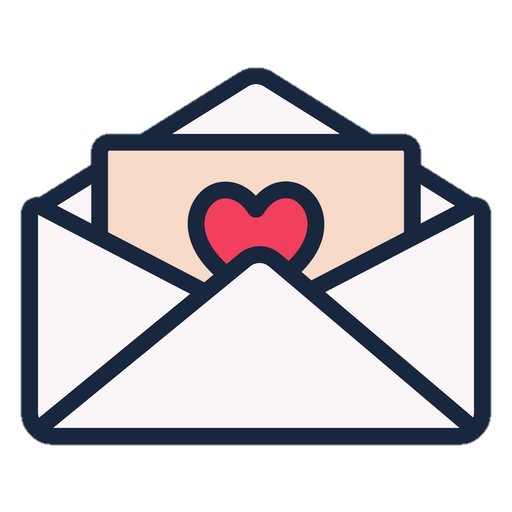 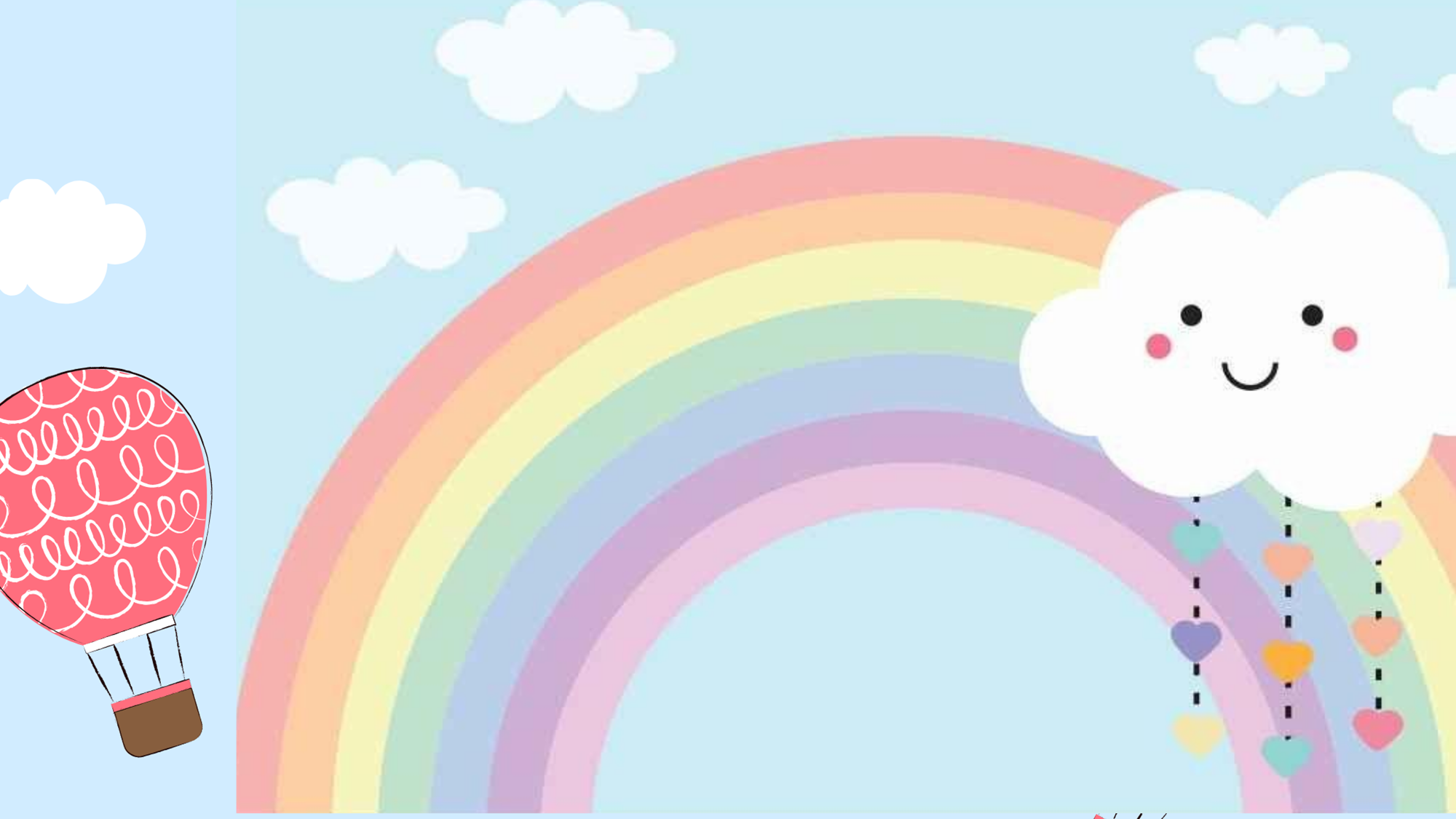 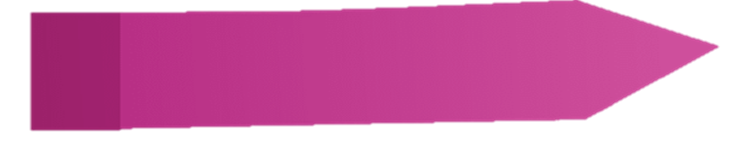 1. ¿Qué es el Tel?
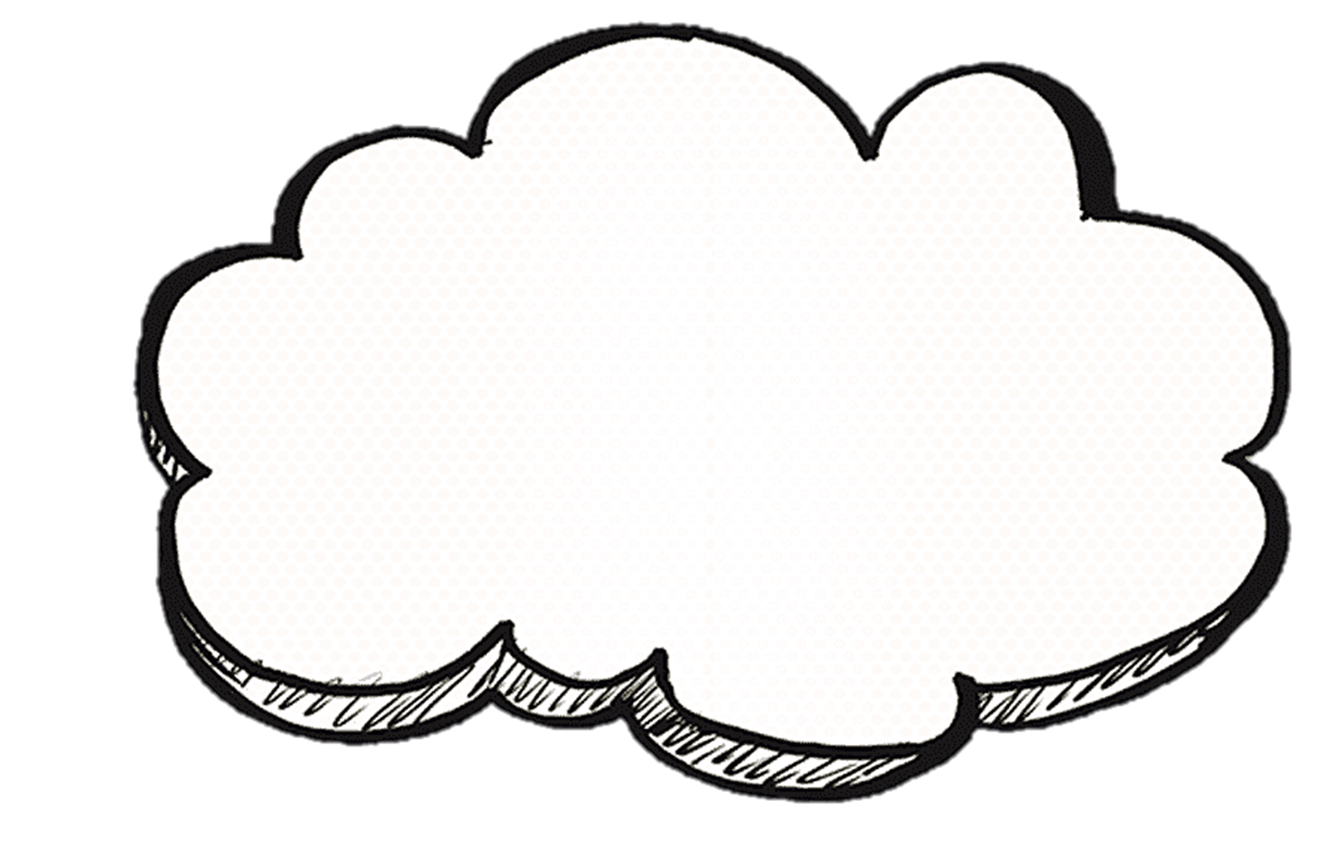 “Se entiende por niños o niñas con TEL aquellos con inicio tardío o un desarrollo lento del lenguaje oral que no se explica por un déficit sensorial, auditivo o motor, por deficiencia mental, por trastornos psicopatológicos como trastornos masivos del desarrollo, por deprivación socio afectiva ni por lesiones o disfunciones cerebrales evidentes” (decreto 1300).
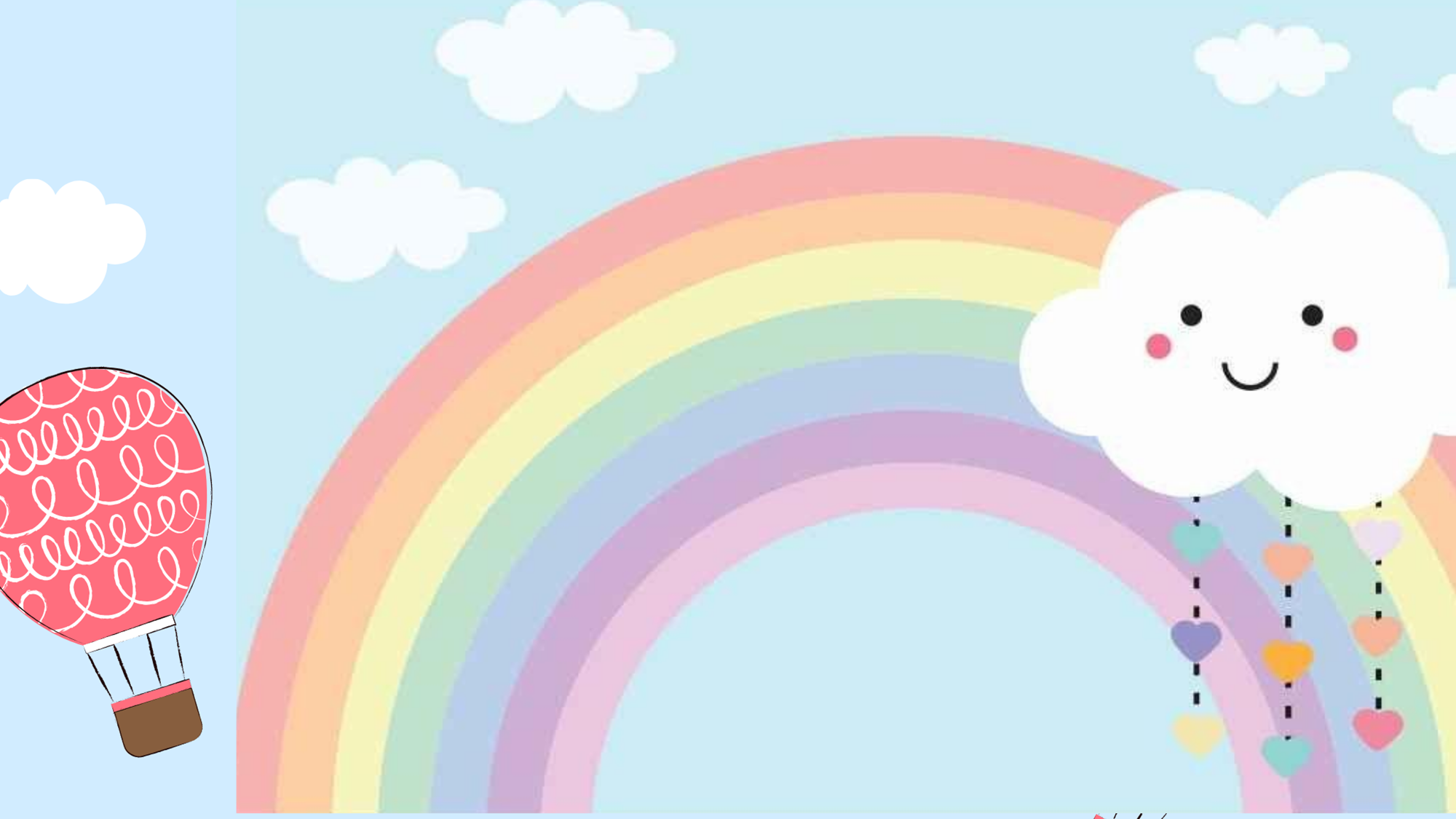 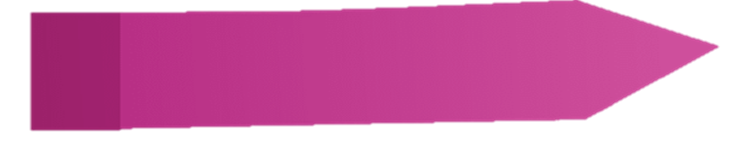 2. Características del Tel
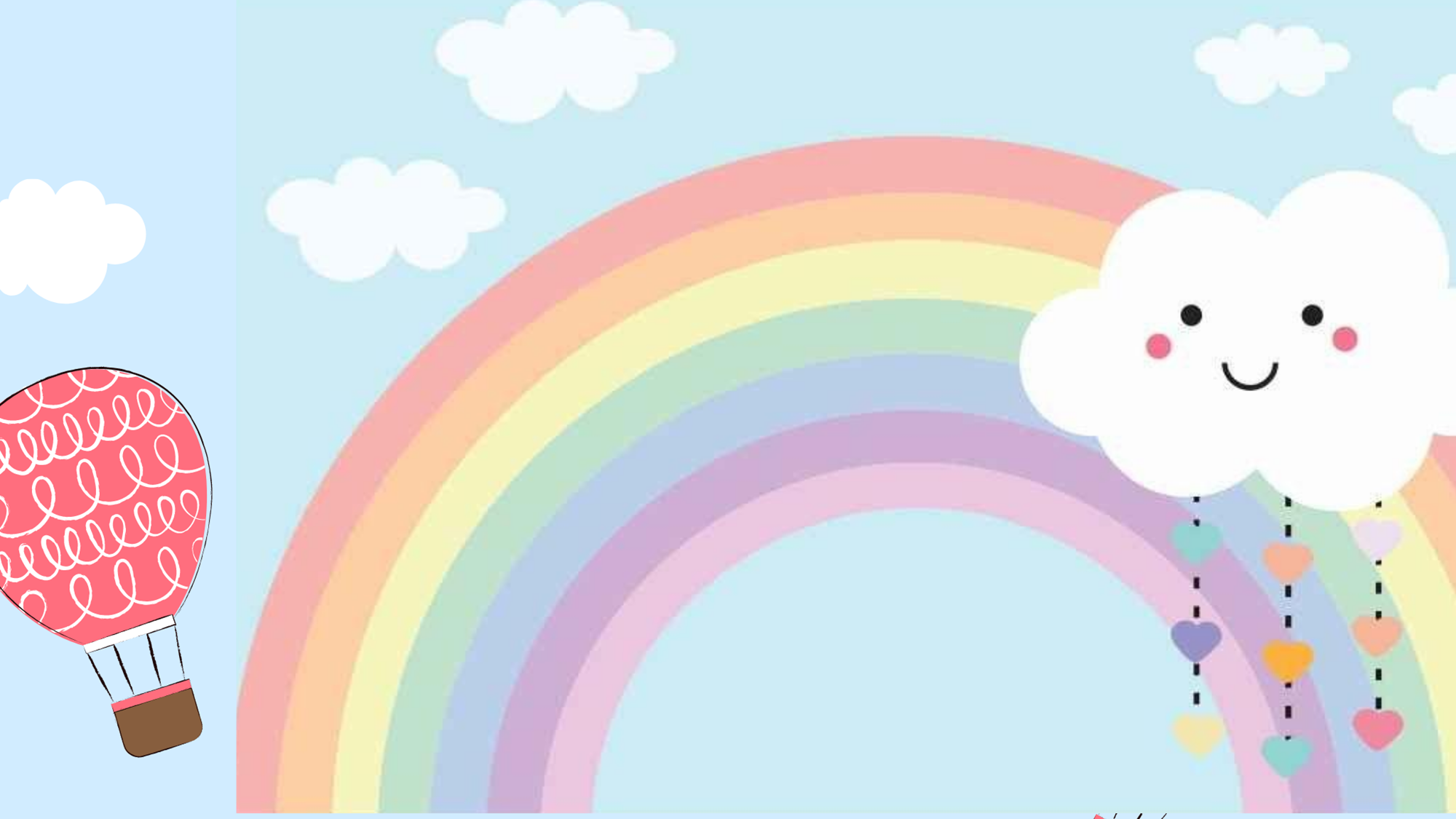 2. Evolución TEL
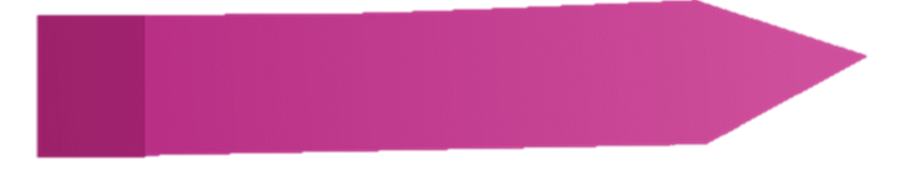 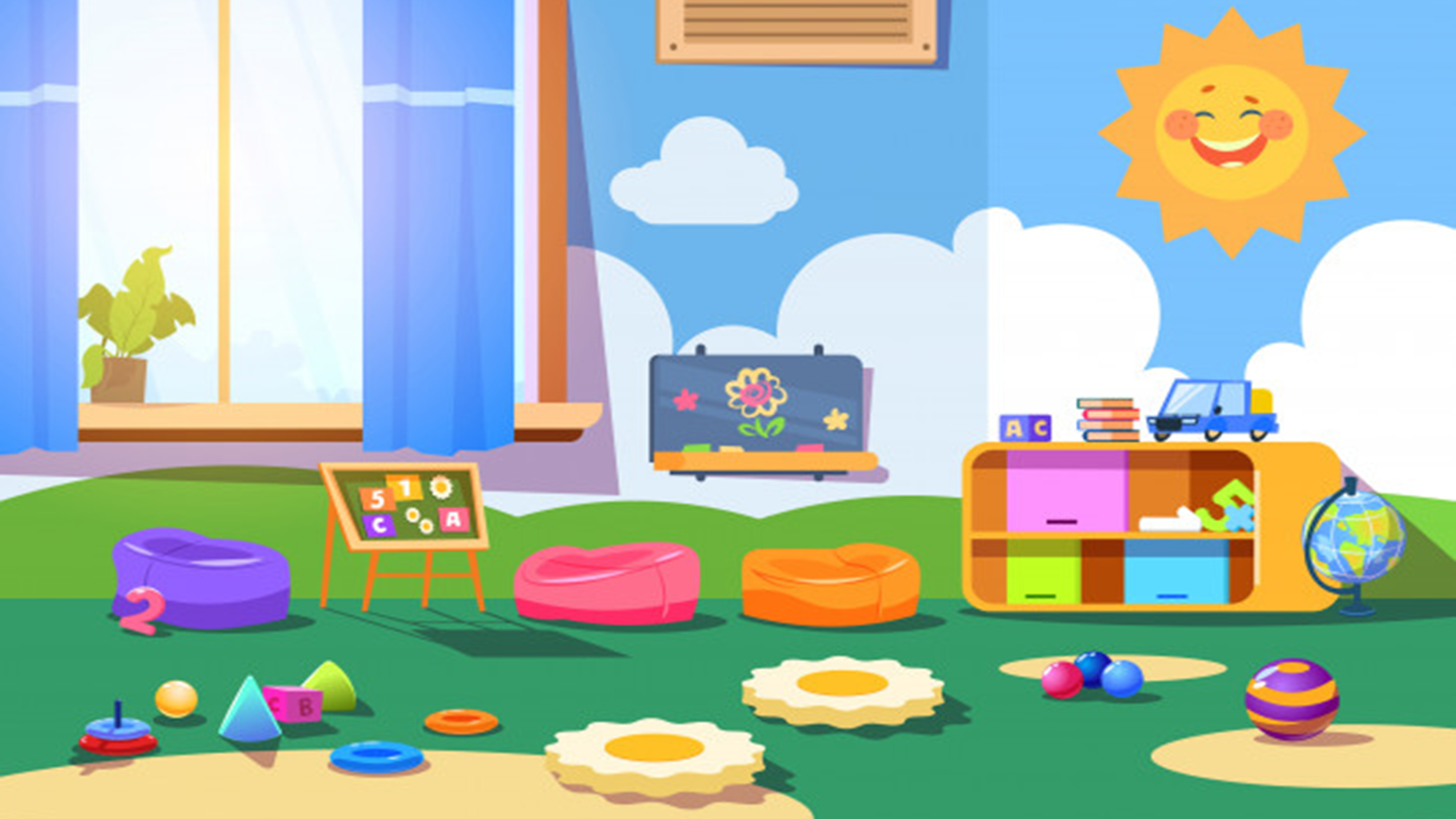 Alta Fonoaudiológica:
Significa que el/la menor ha superado sus NEE y se encuentra acorde a su nivel lingüístico etario y puede integrarse a una escuela o colegio regular
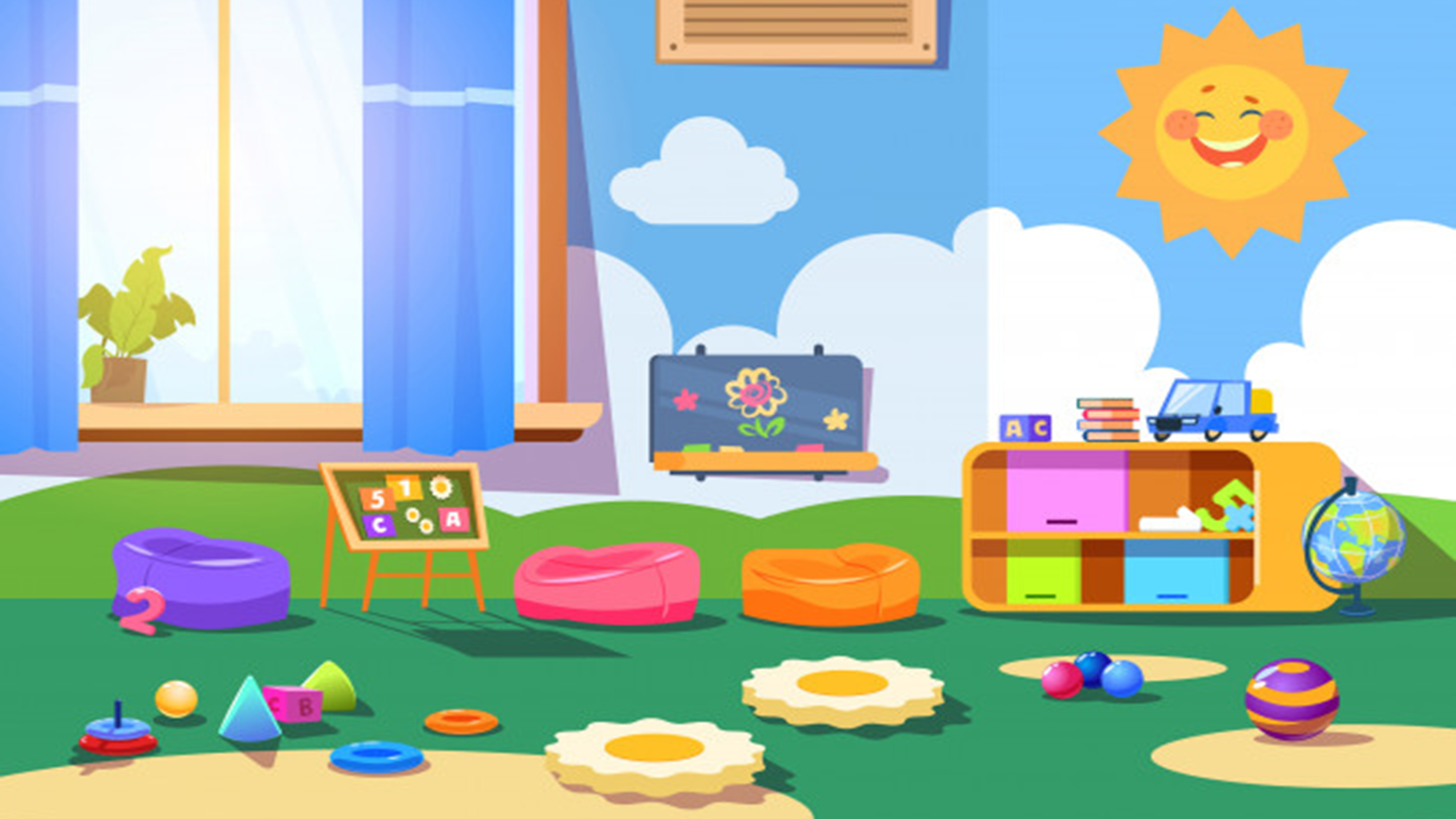 Mantención TEL:
Significa que el/la menor aún requiere apoyo pedagógico y fonoaudiológico para nivelar si nivel lingüístico según su rango de edad.
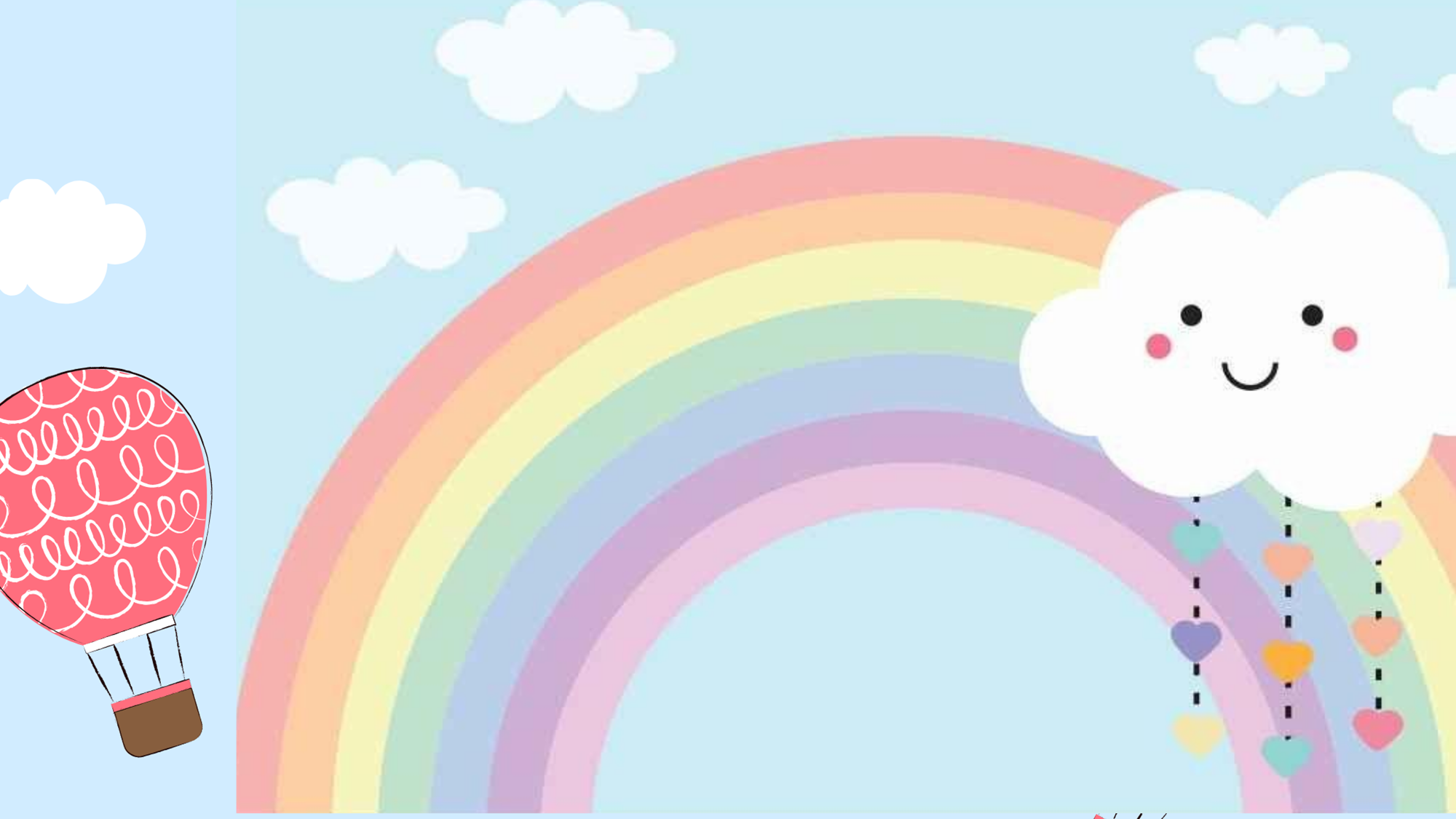 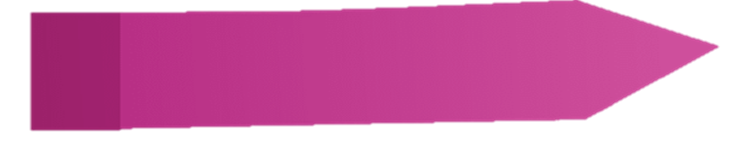 3.Evolución TEL en Kínder
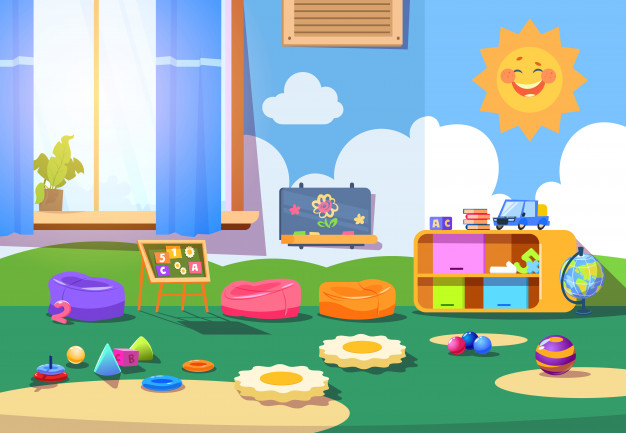 Es una estrategia inclusiva del sistema educacional, que tiene el propósito de contribuir al mejoramiento continuo de la calidad de la educación, favoreciendo los aprendizajes en la sala de clases y la participación de todos y cada uno de los estudiantes, especialmente de aquellos que presentan Necesidades Educativas Especiales (NEE).
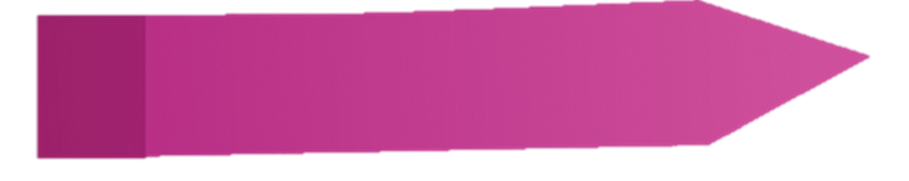 Qué es el PIE?
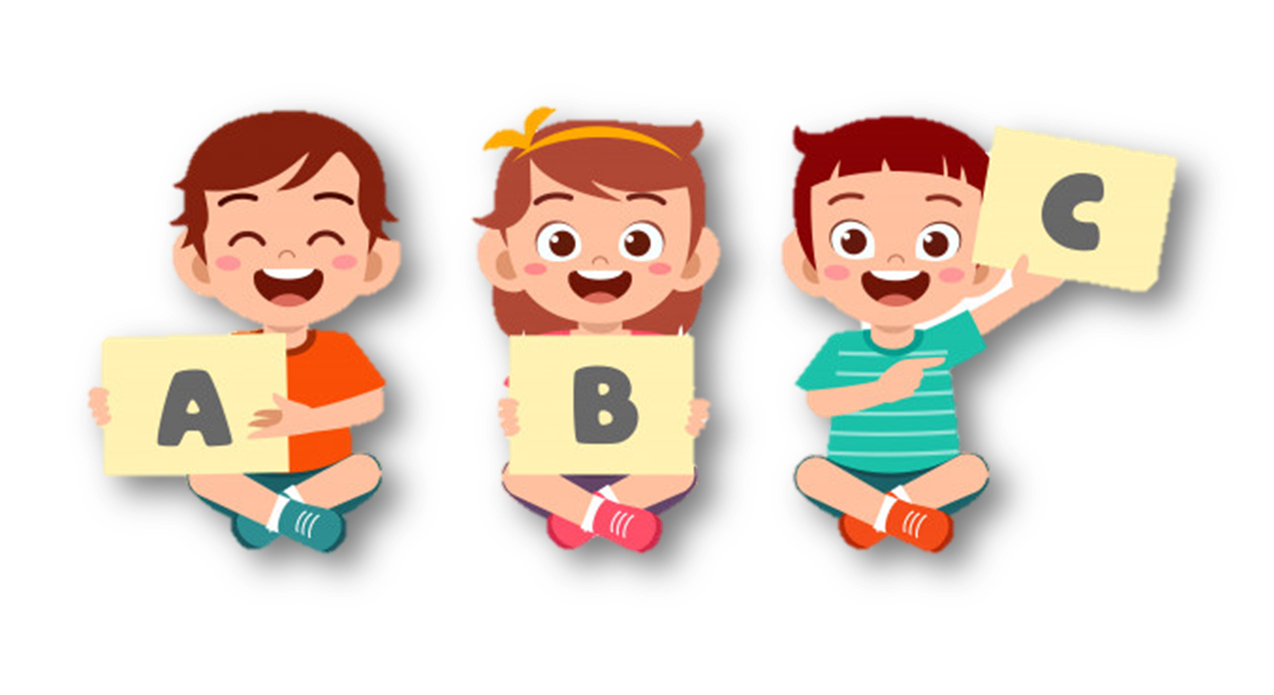 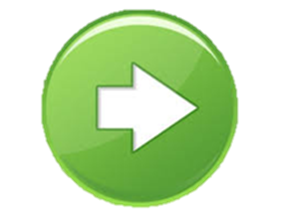 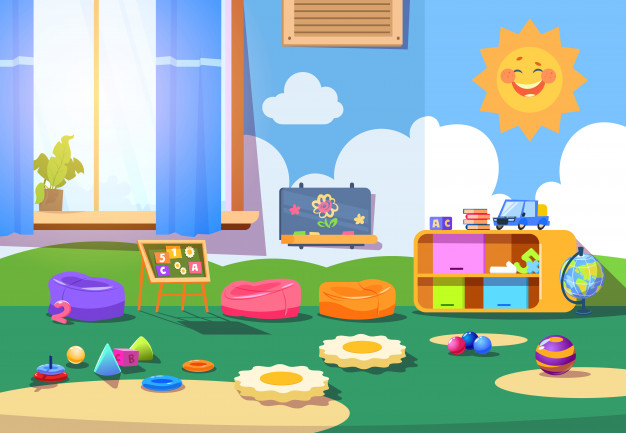 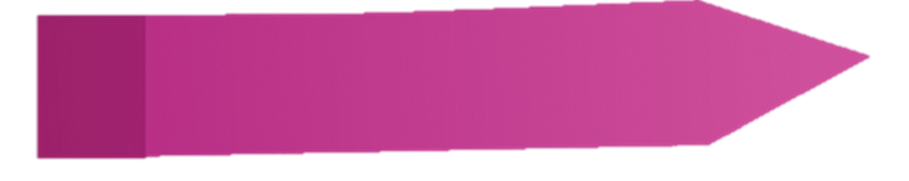 Qué NEE atiende PIE?
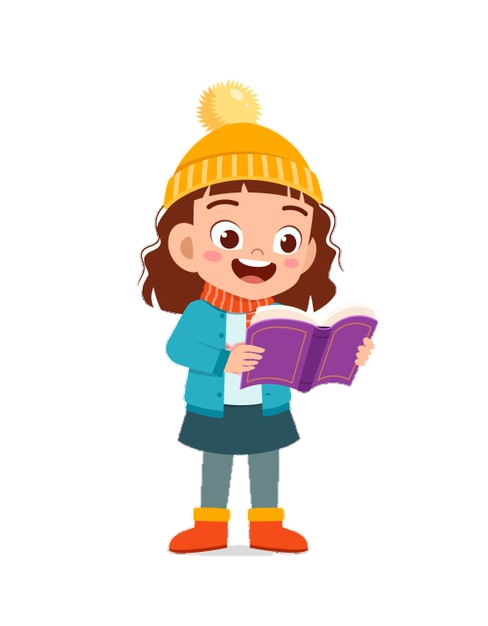 NEET: TEL Y TDAH
NEEP: DI, SD. DOWN, Autismo
Entre otras.
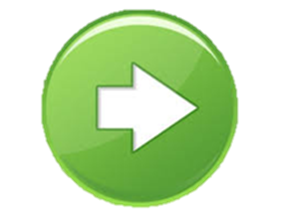 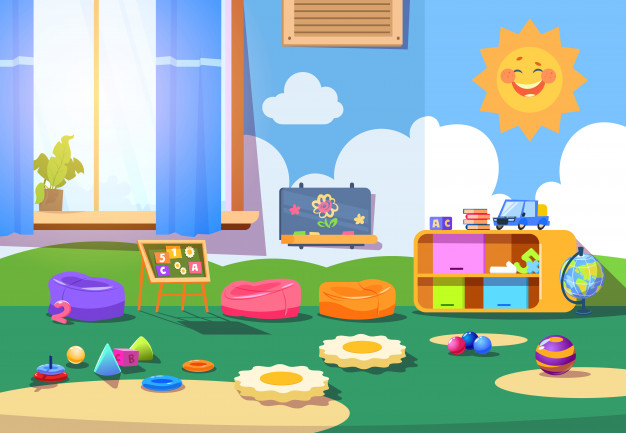 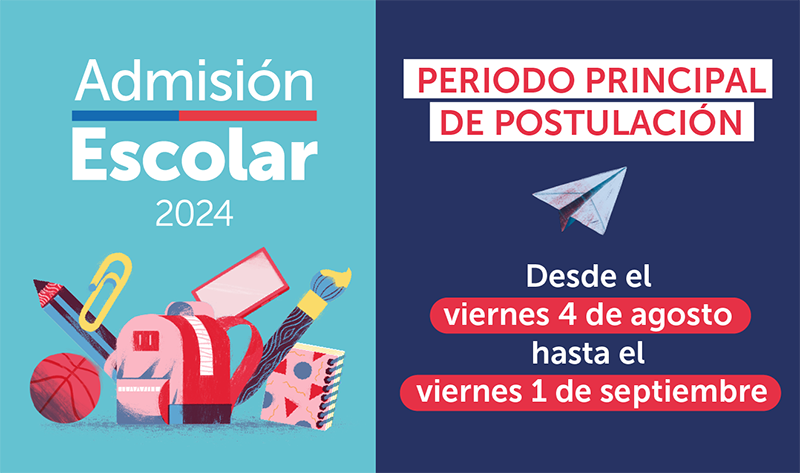 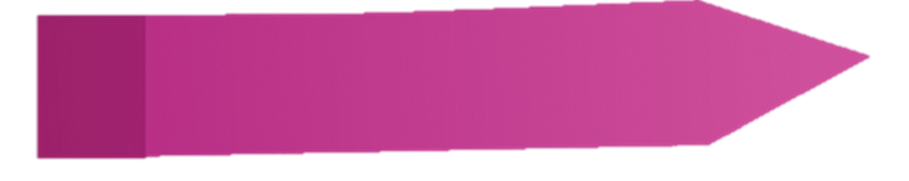 Sistema de admisión escolar
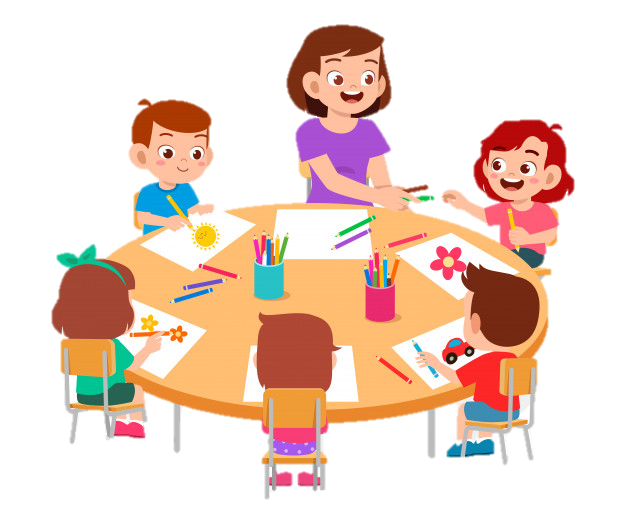 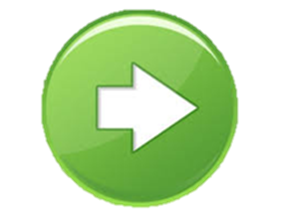 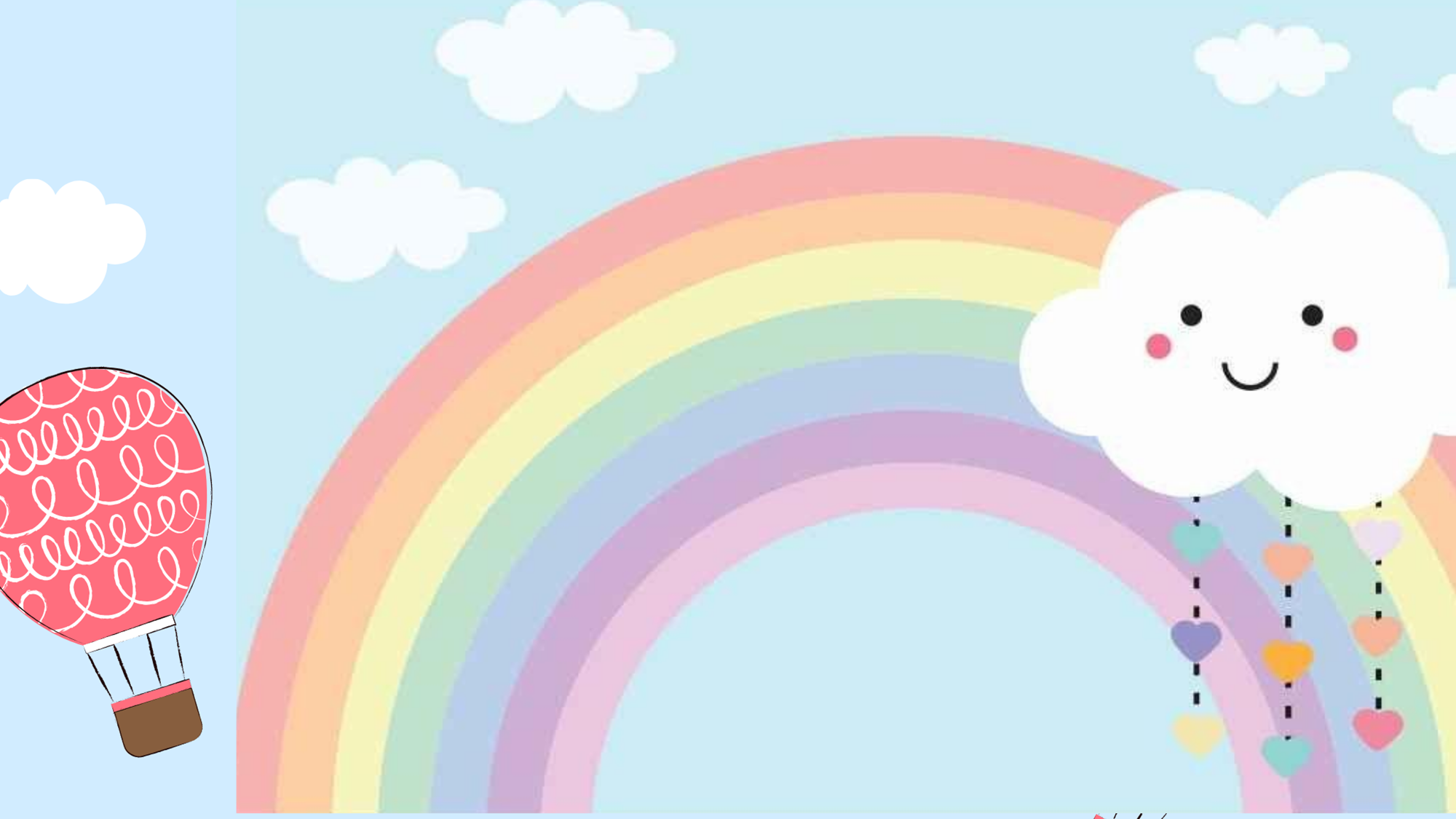 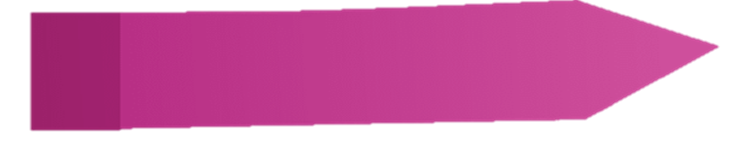 ¿Cómo se postula
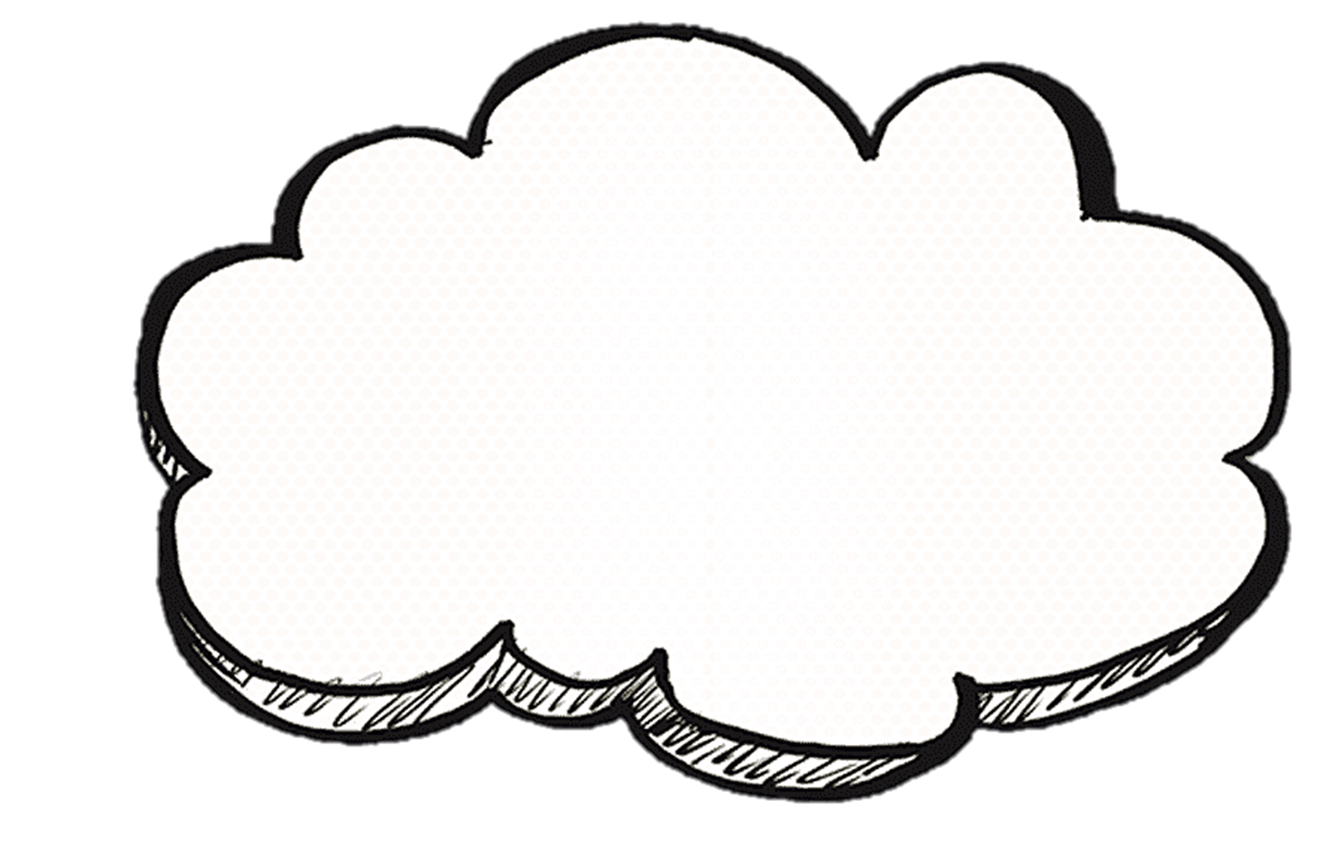 A través de SAE que es una Mineduc donde se postula a hijas e hijos a todos los establecimientos educativos municipales y particulares subvencionados de su preferencia.
El plazo para postular al Sistema de Admisión Escolar 2024 comienza el 4 de agosto y estará vigente hasta el 1 de septiembre.
Pueden conocer los establecimientos de manera presencial antes de postular.
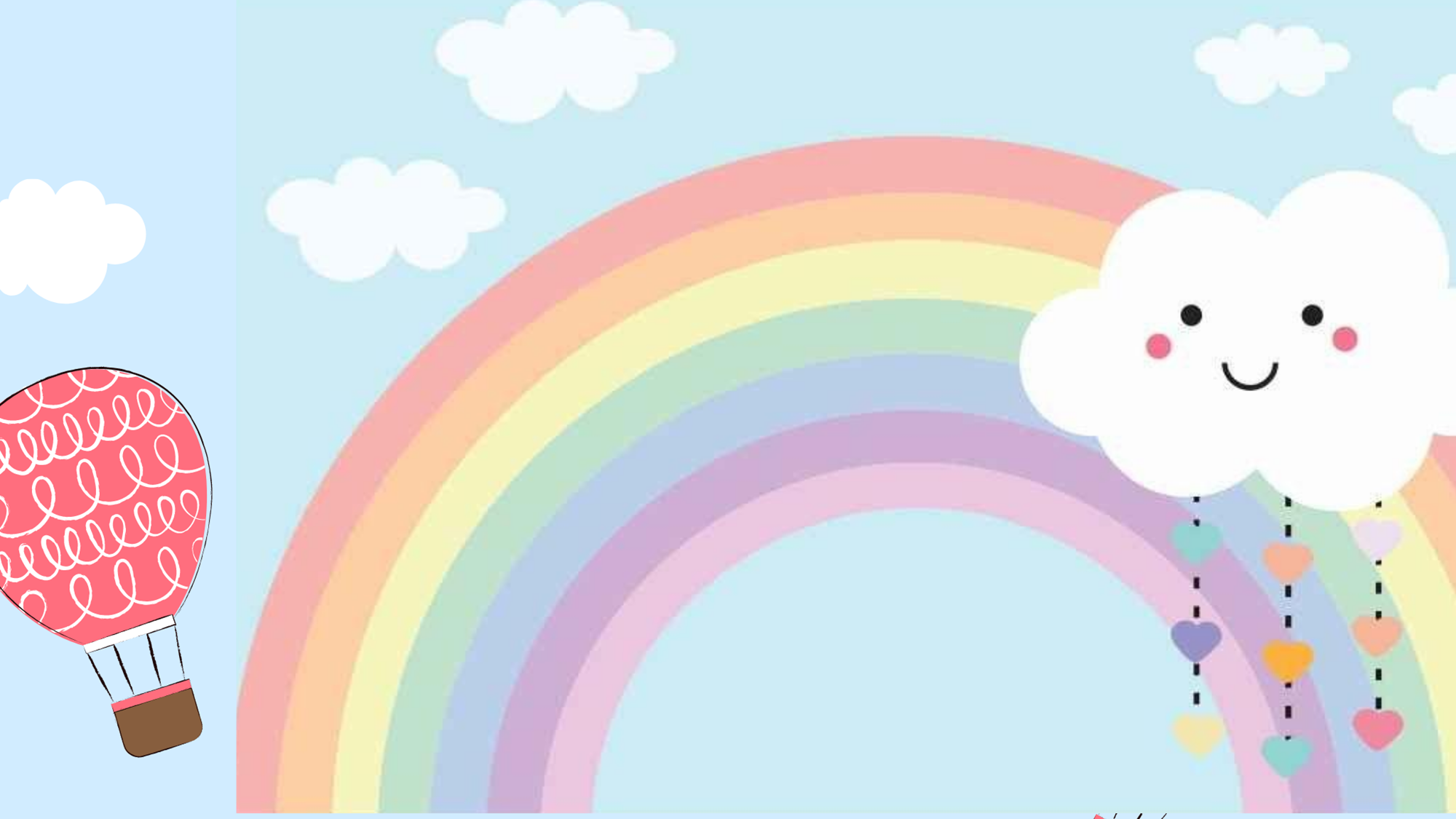 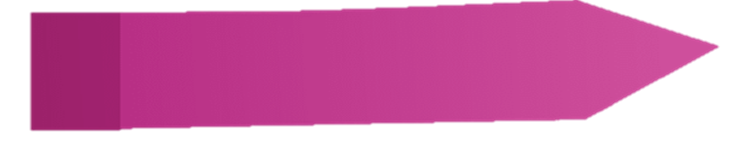 ¿Cómo se postula
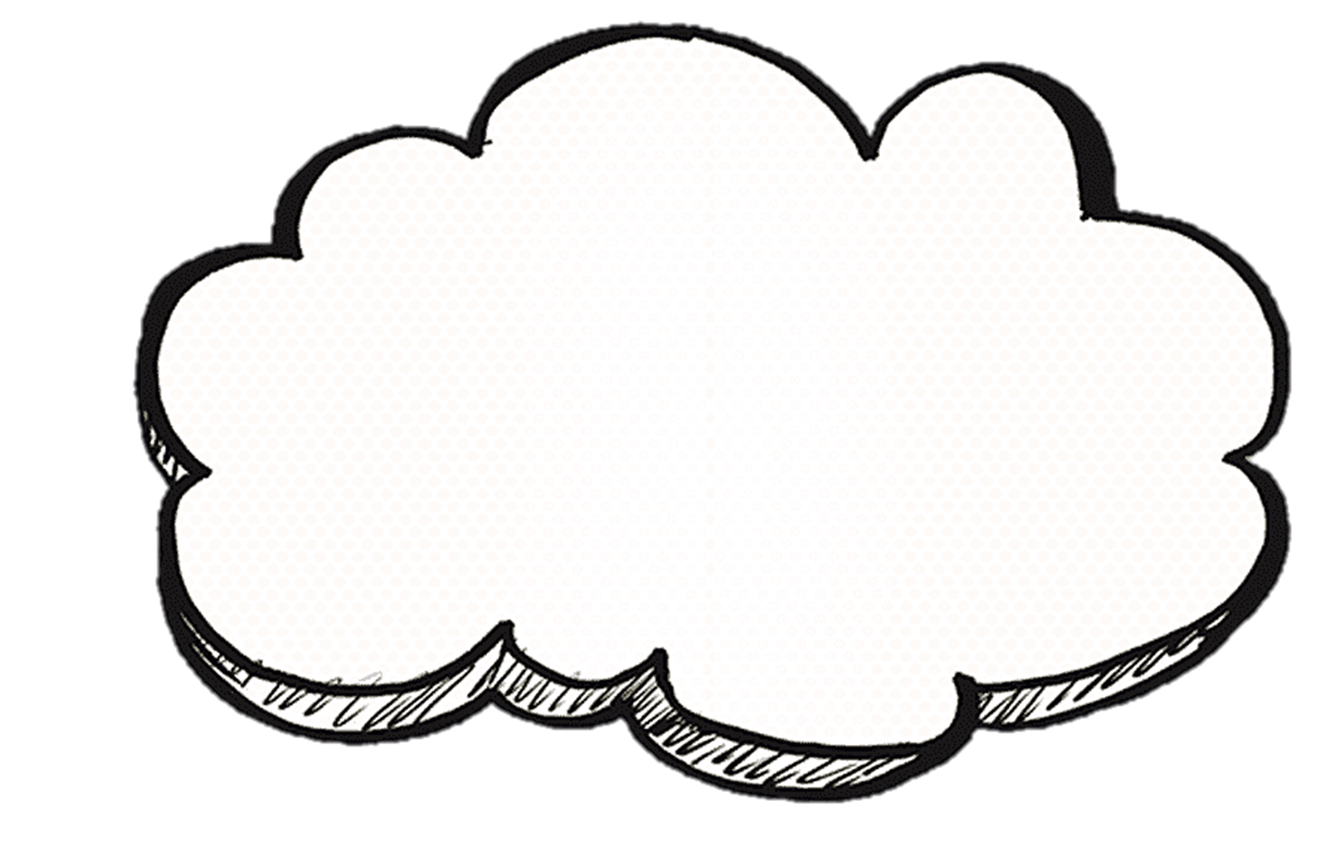 La publicación de los resultados se llevará a cabo desde el 19 al 25 de octubre, mientras que las personas aceptadas tras las listas de espera podrán saberlo entre el 6 y el 7 de noviembre.
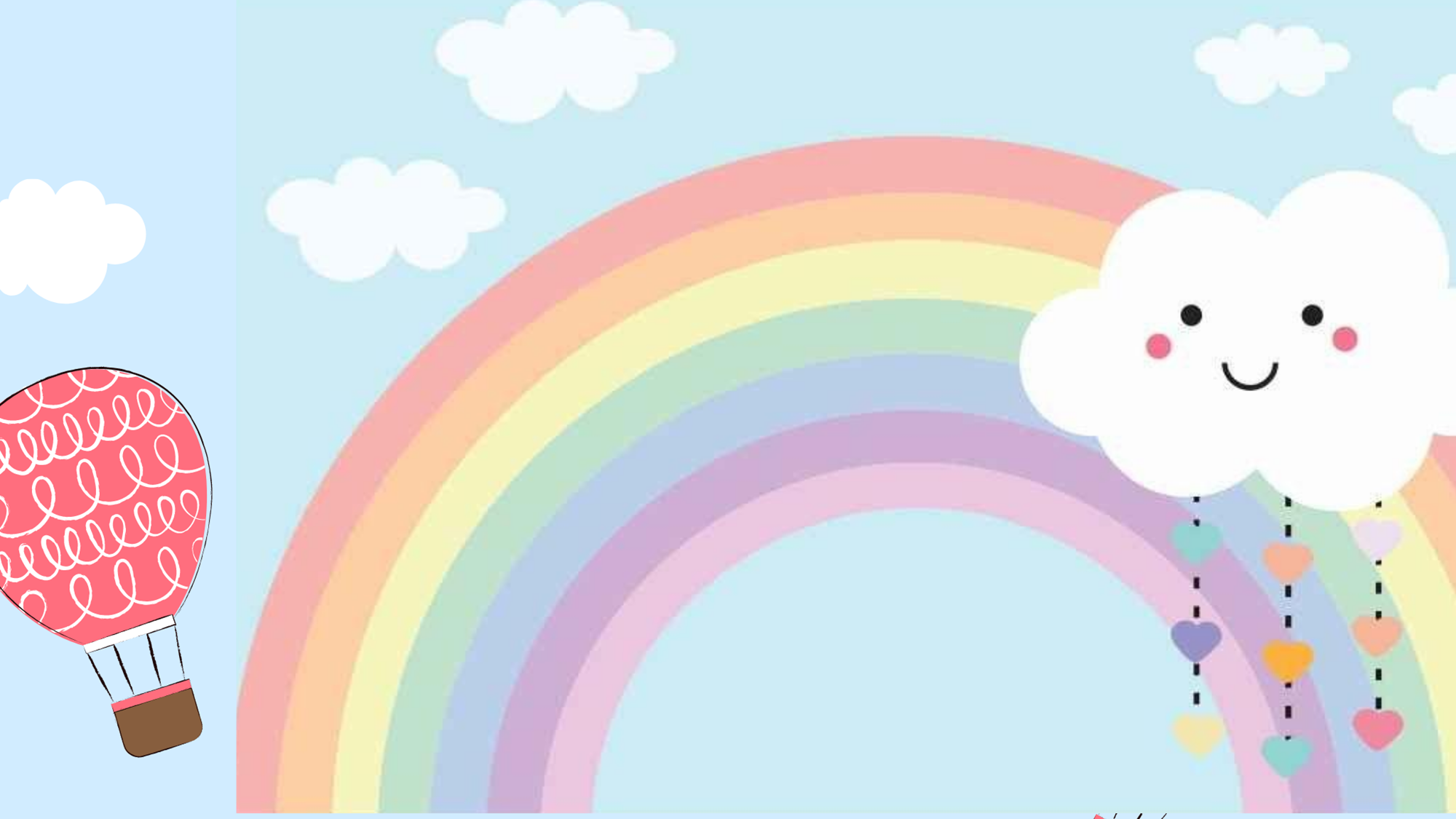 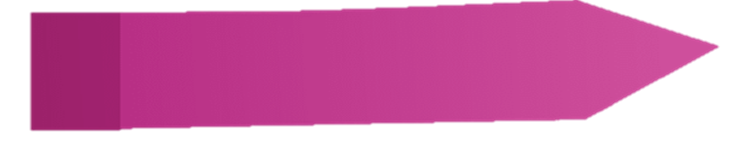 ¿Cómo se postula
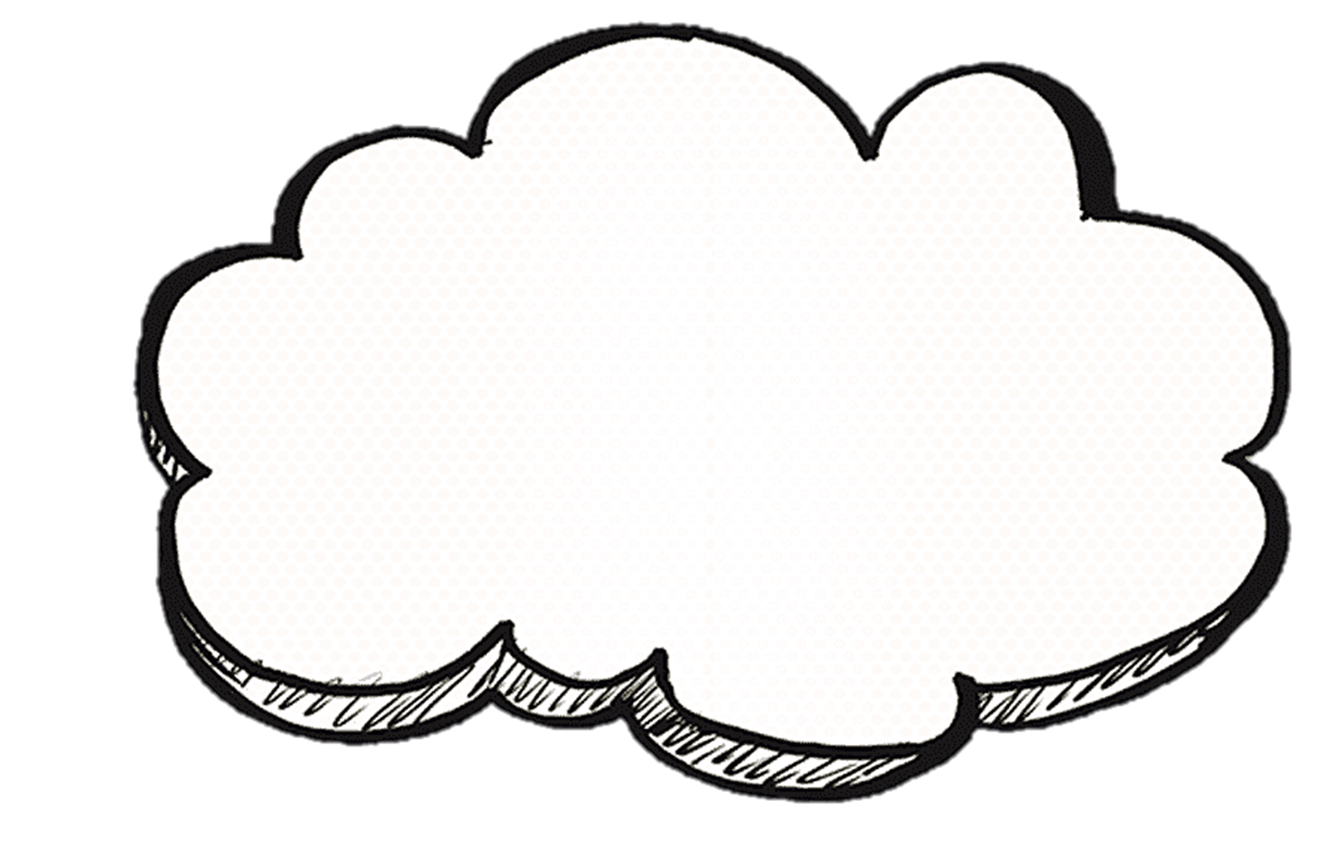 A continuación  más fechas relevantes del Sistema de Admisión Escolar 2024:
Periodo complementario de postulación: 17 y 24 de noviembre
Publicación de resultados del periodo complementario de postulación: 7 de diciembre
Periodo de matrícula en los establecimientos: 11 al 22 de diciembre
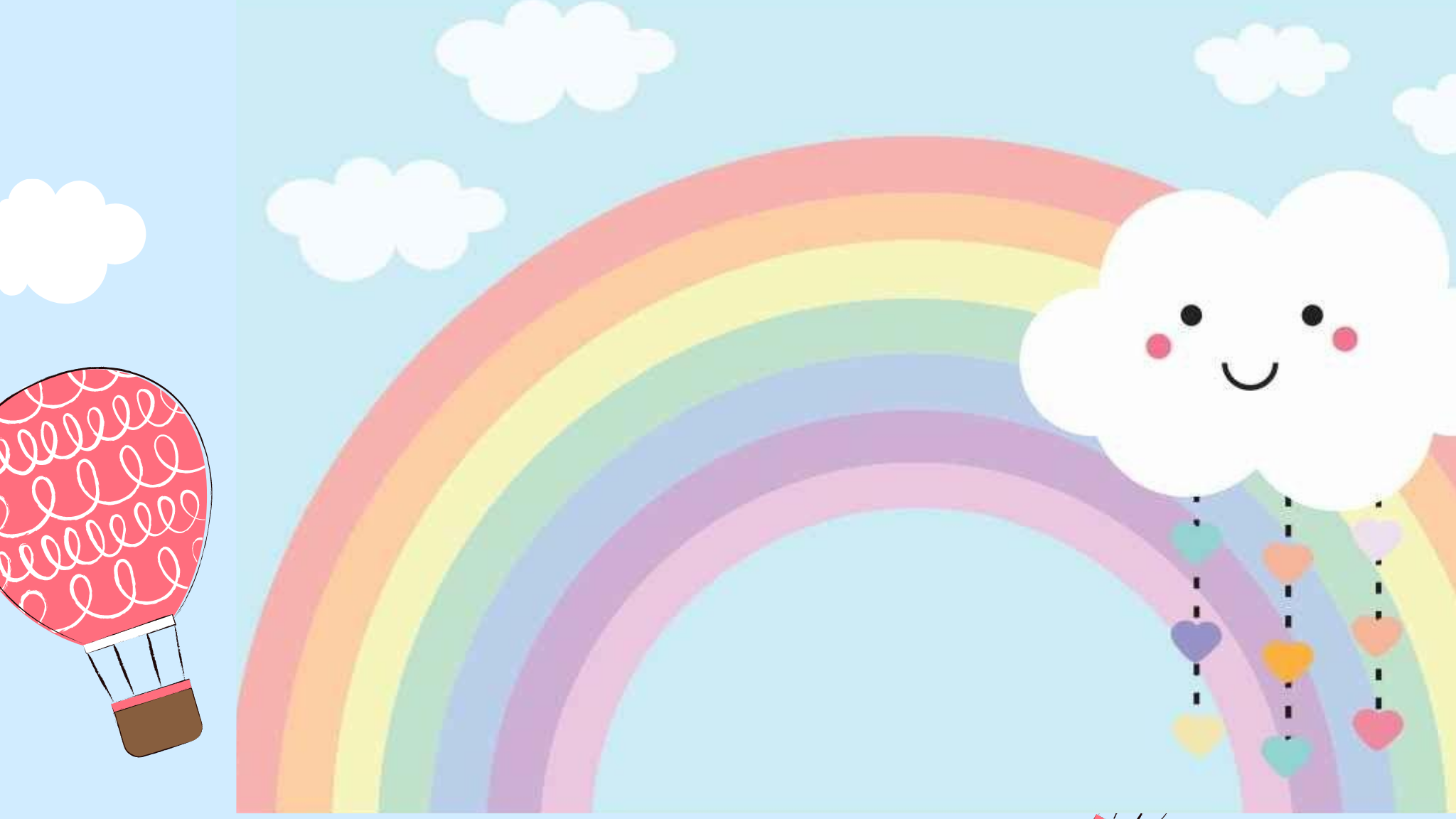 ¡Gracias!